v
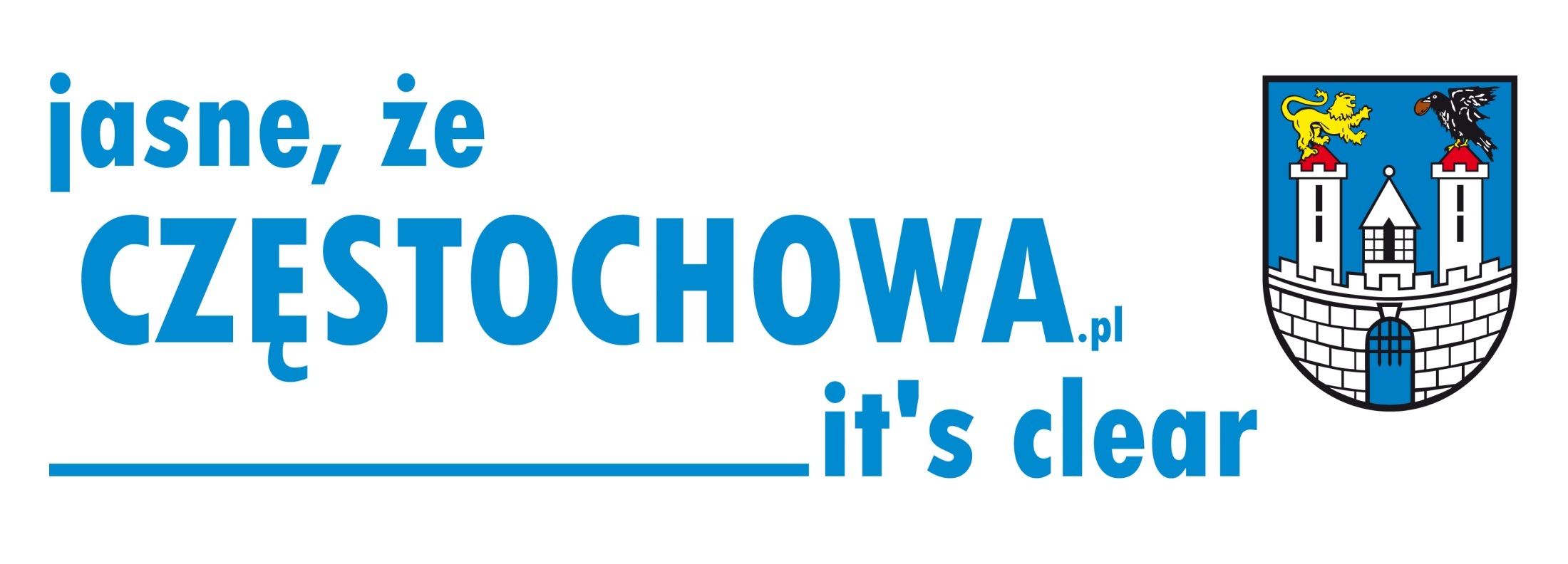 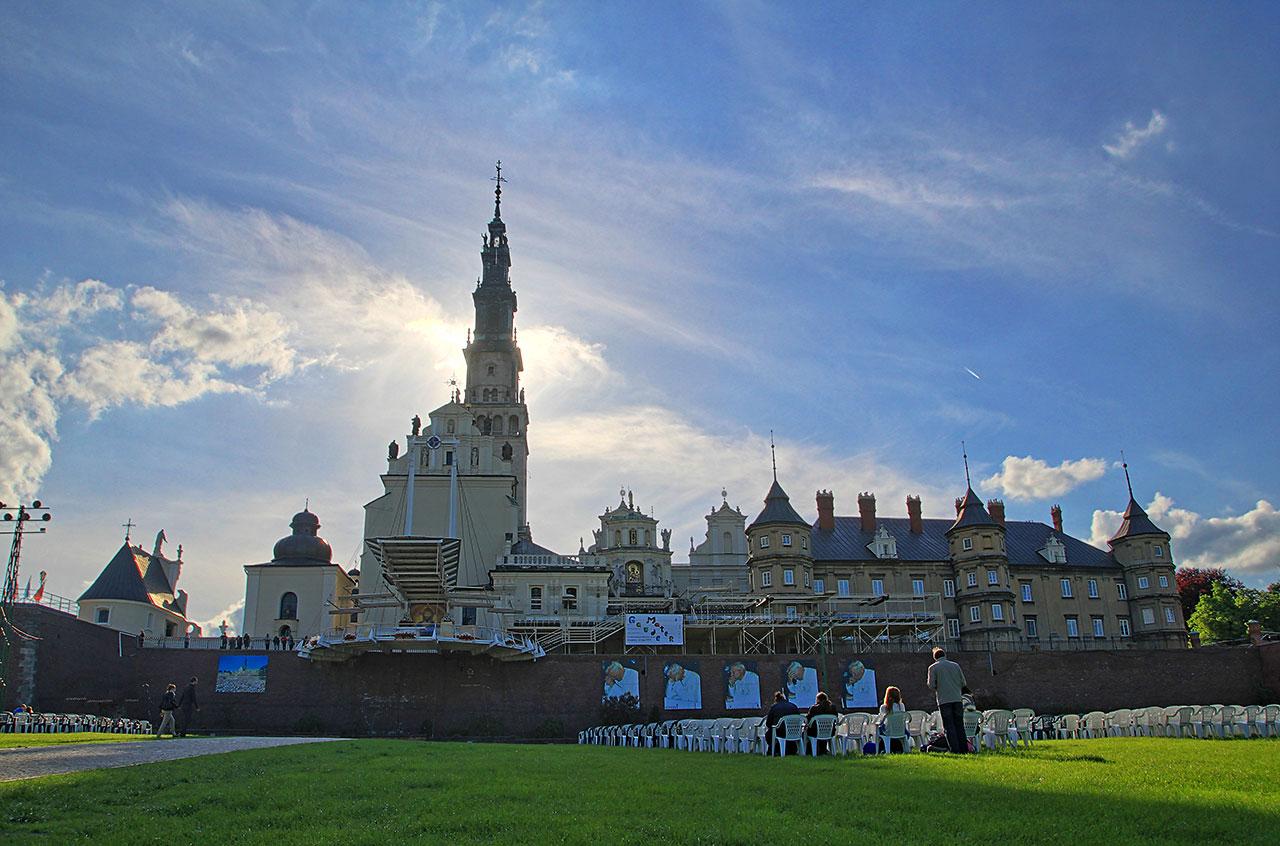 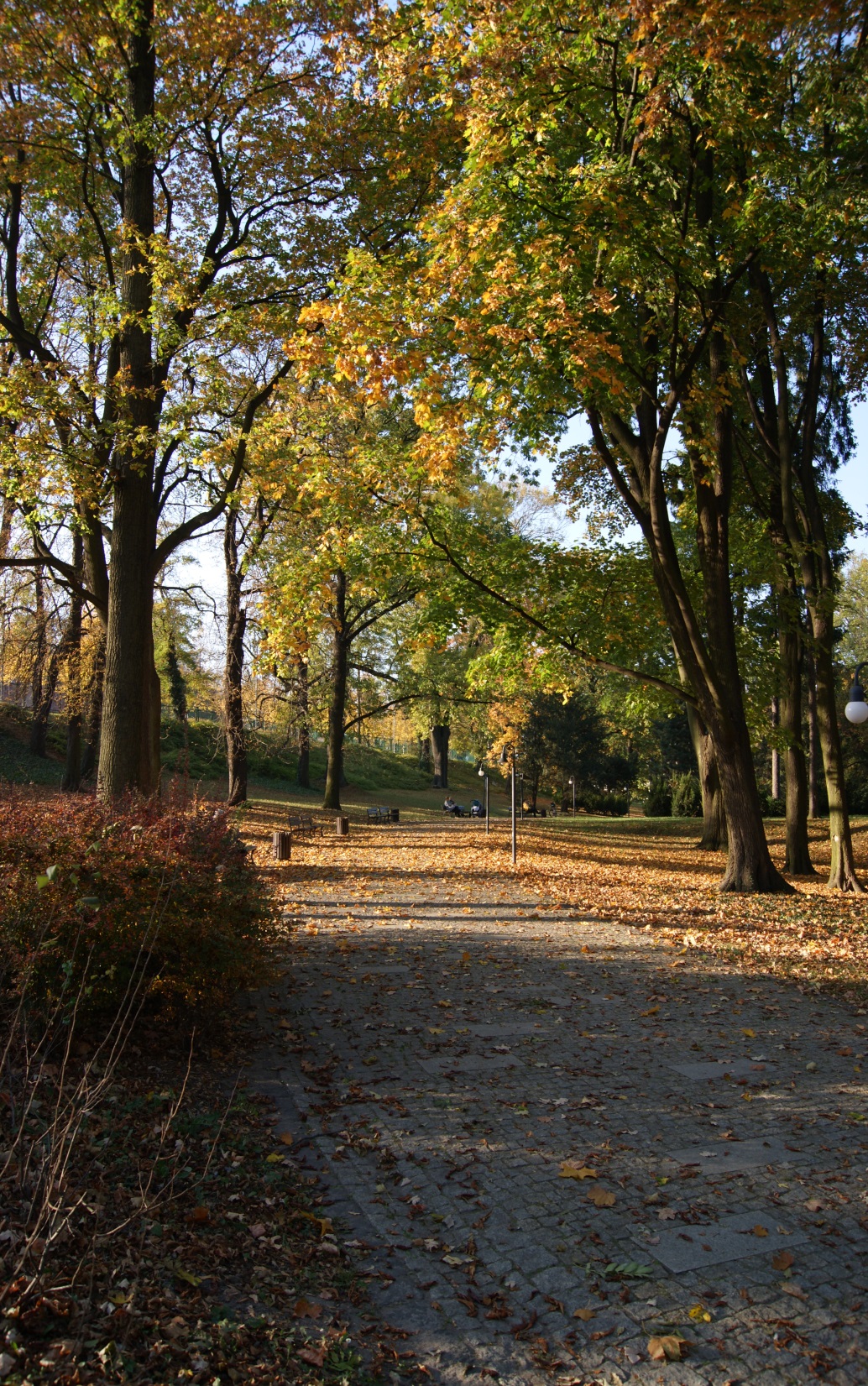 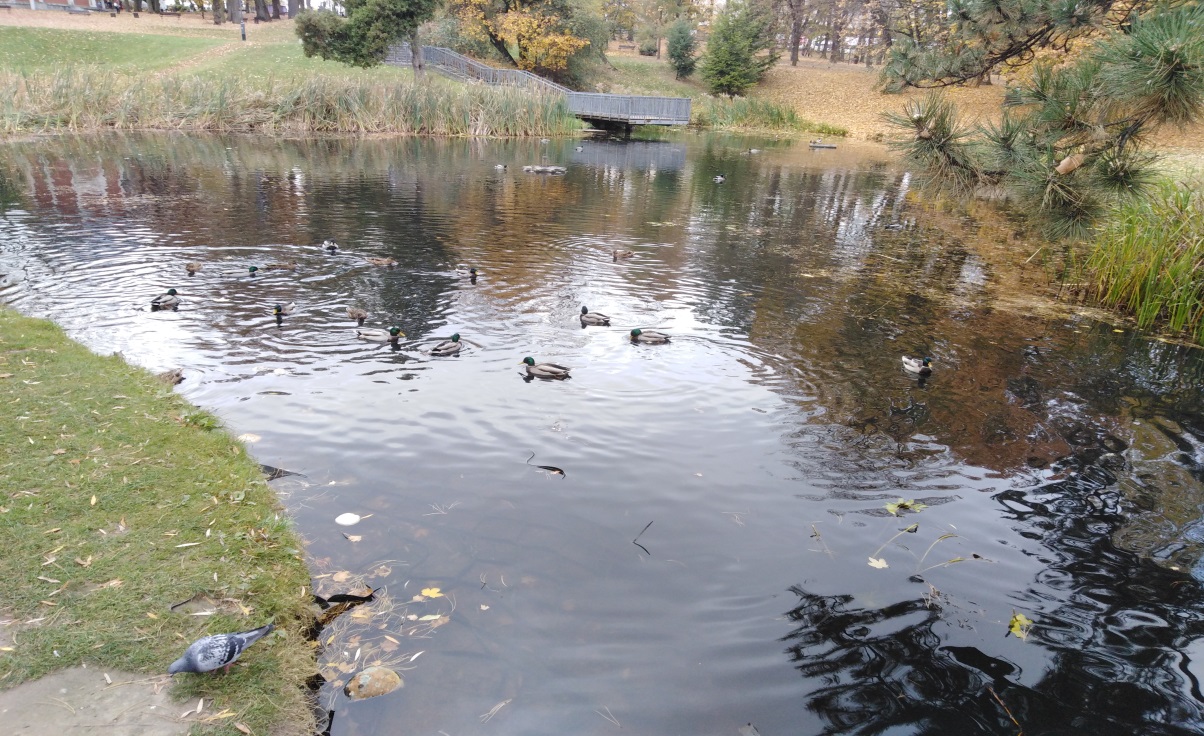 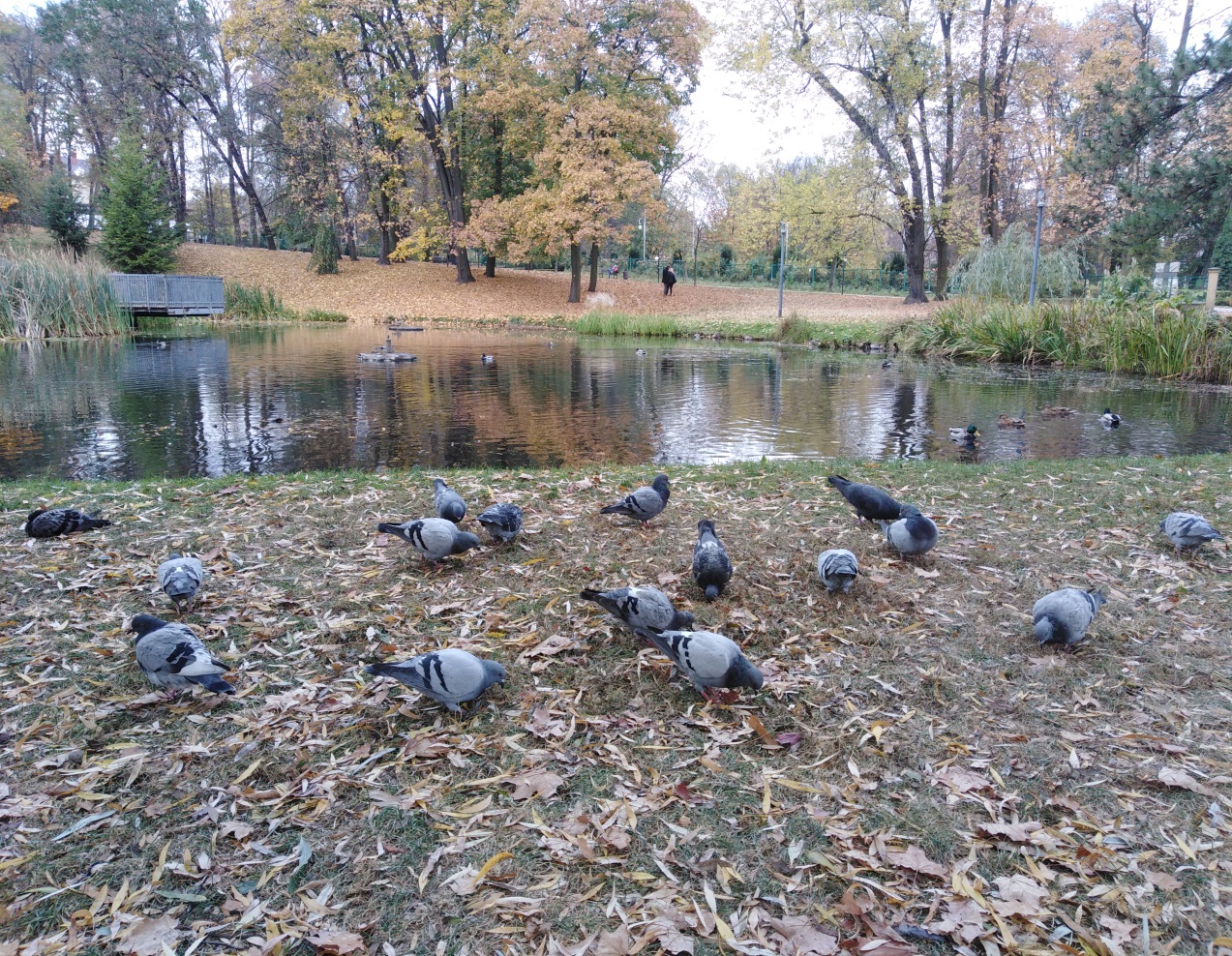 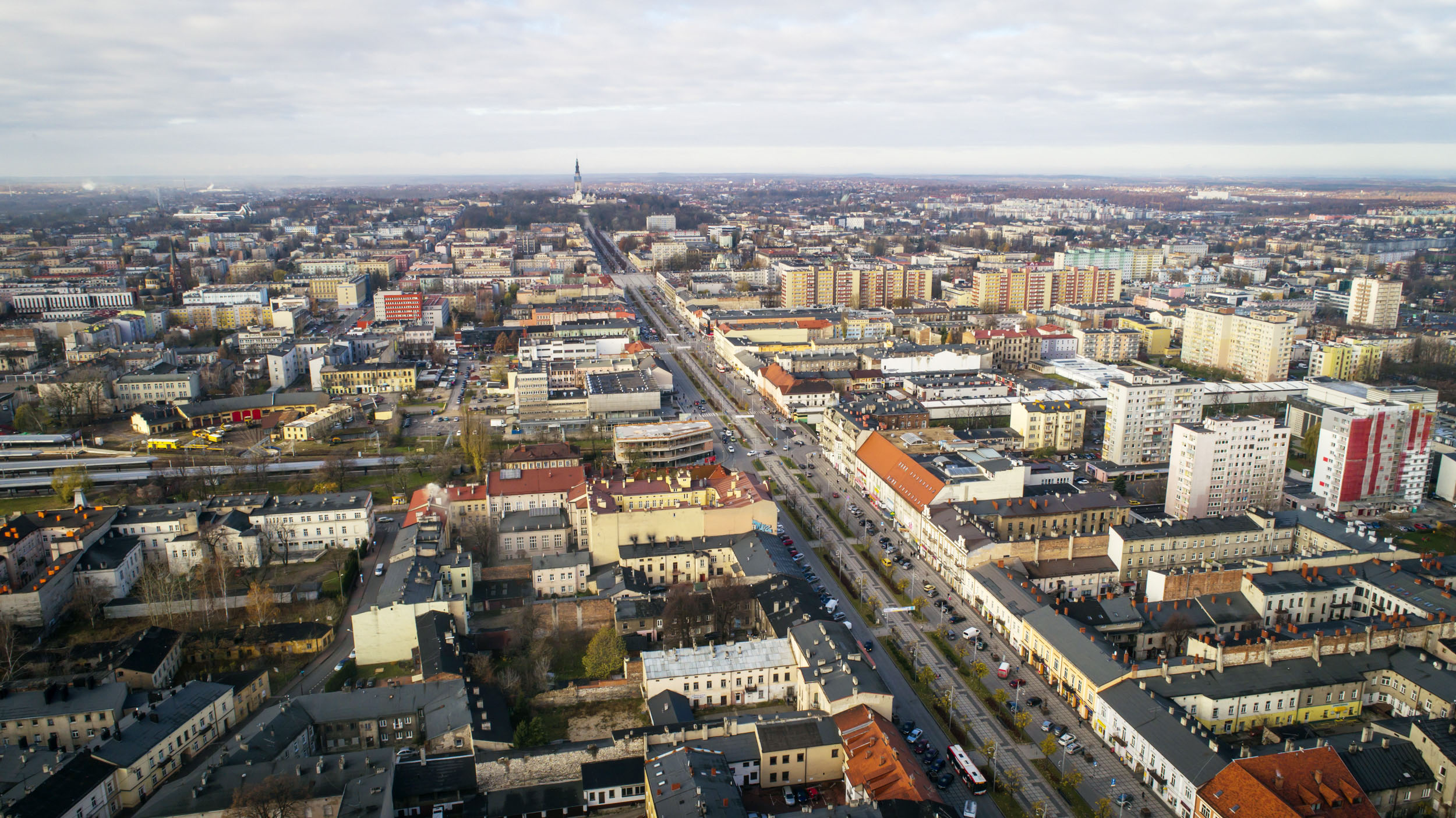 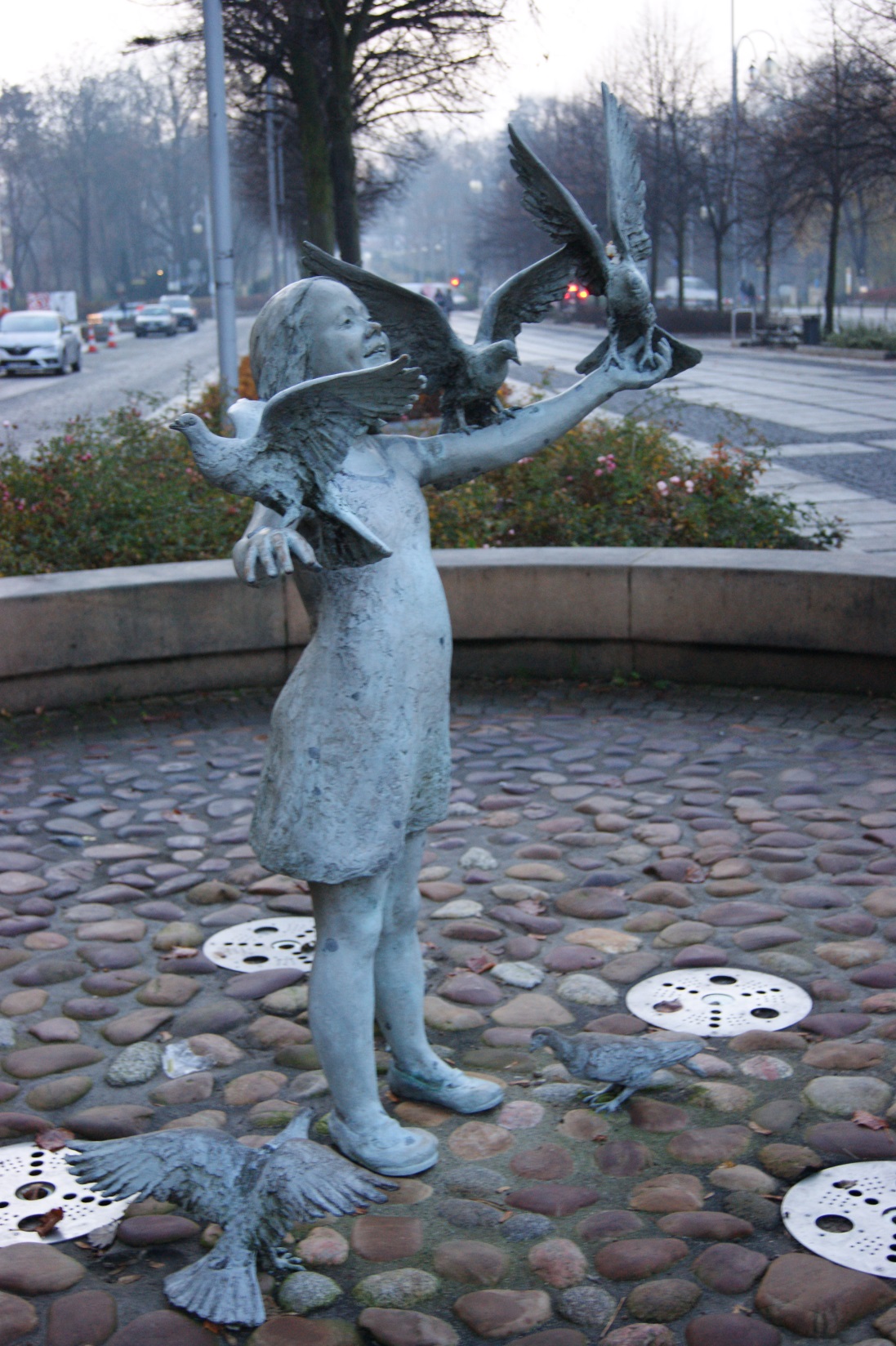 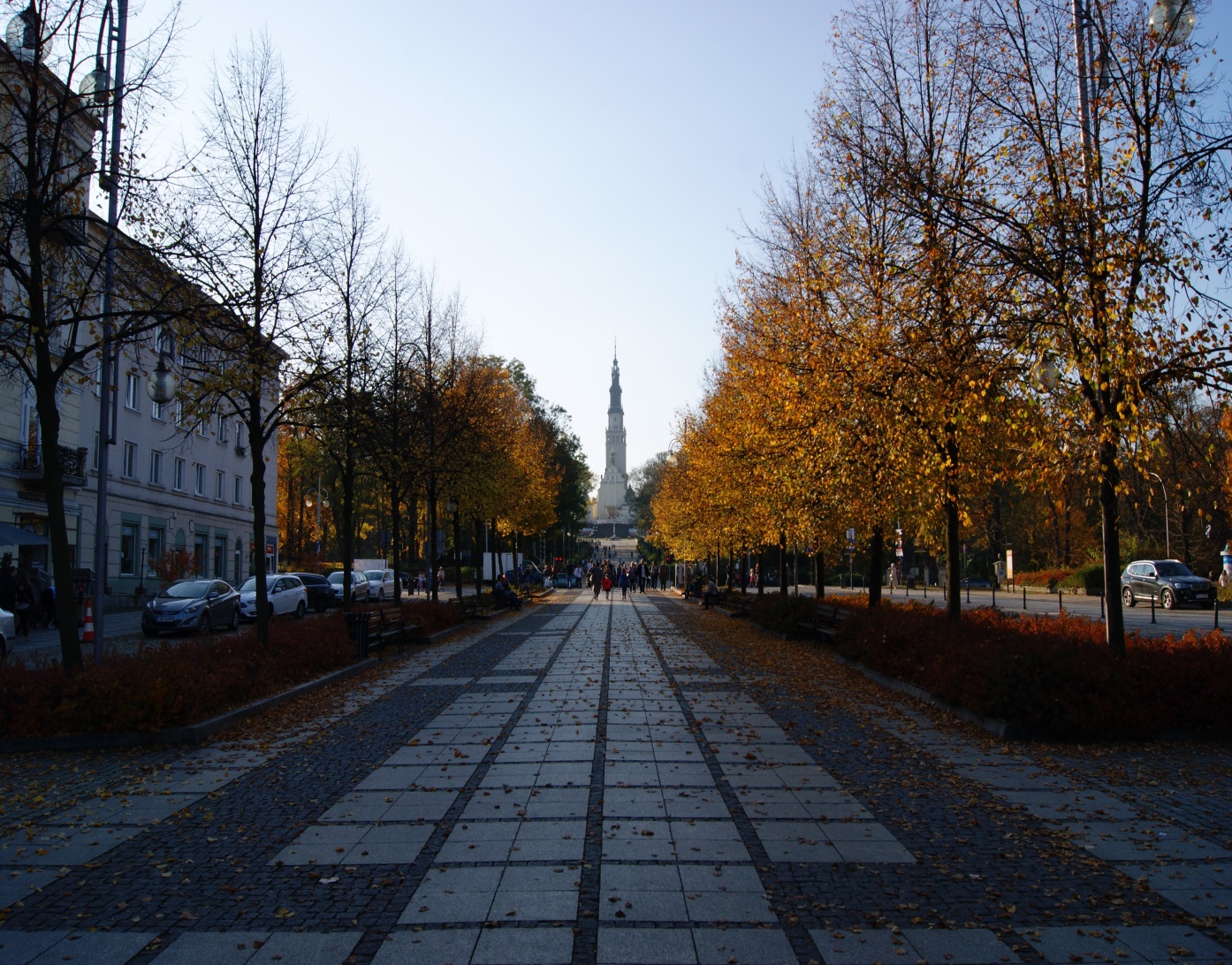 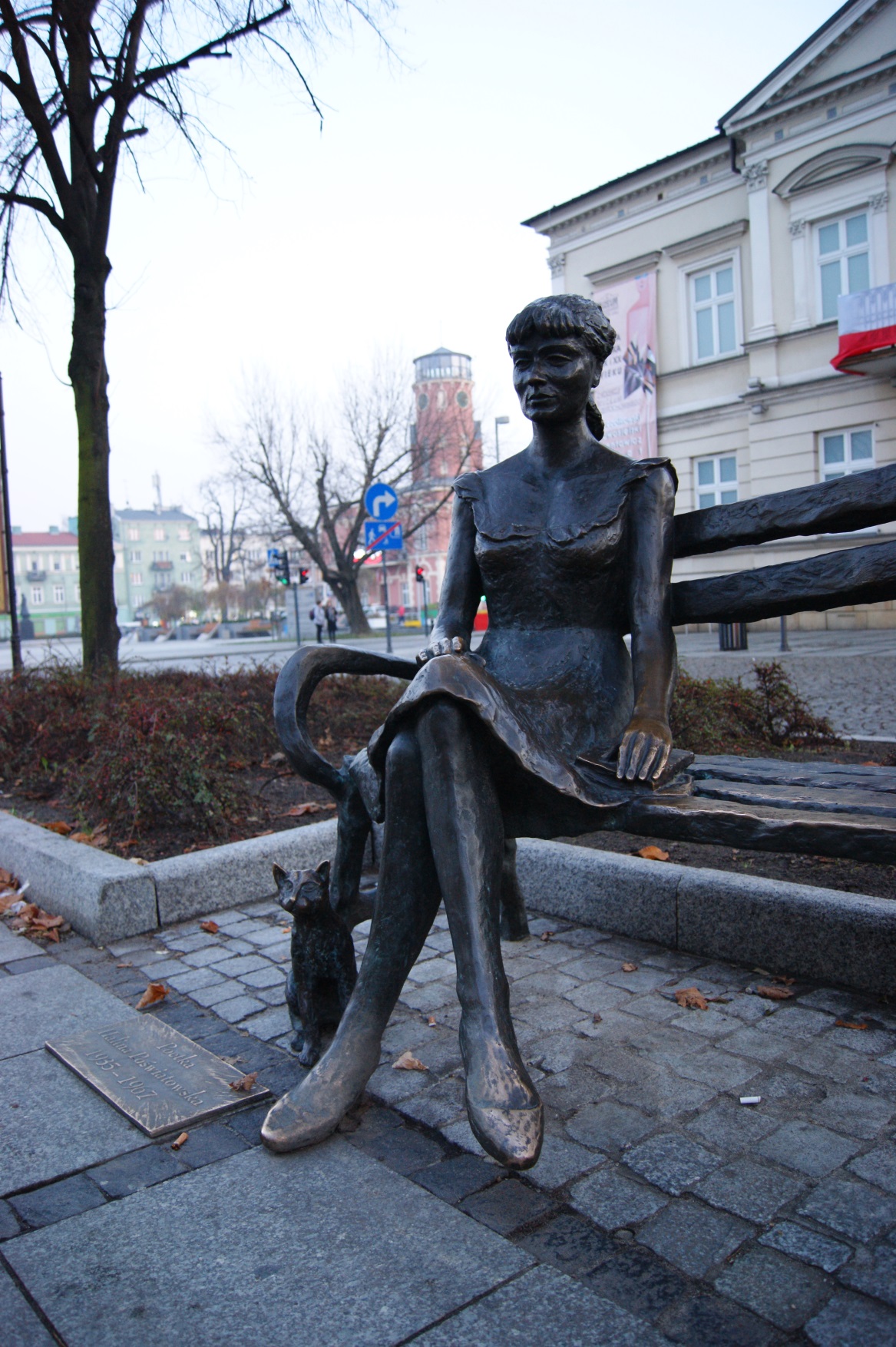 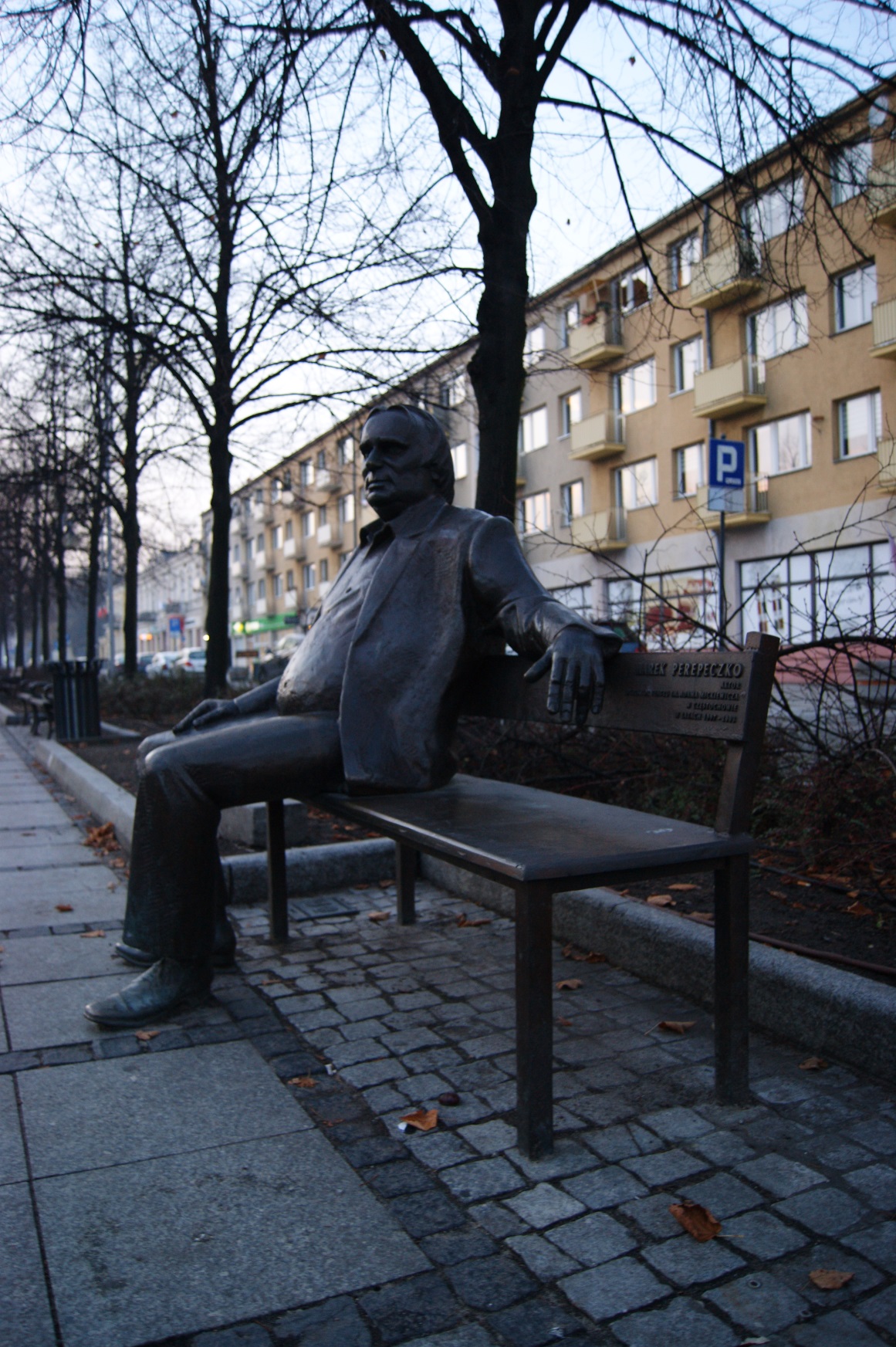 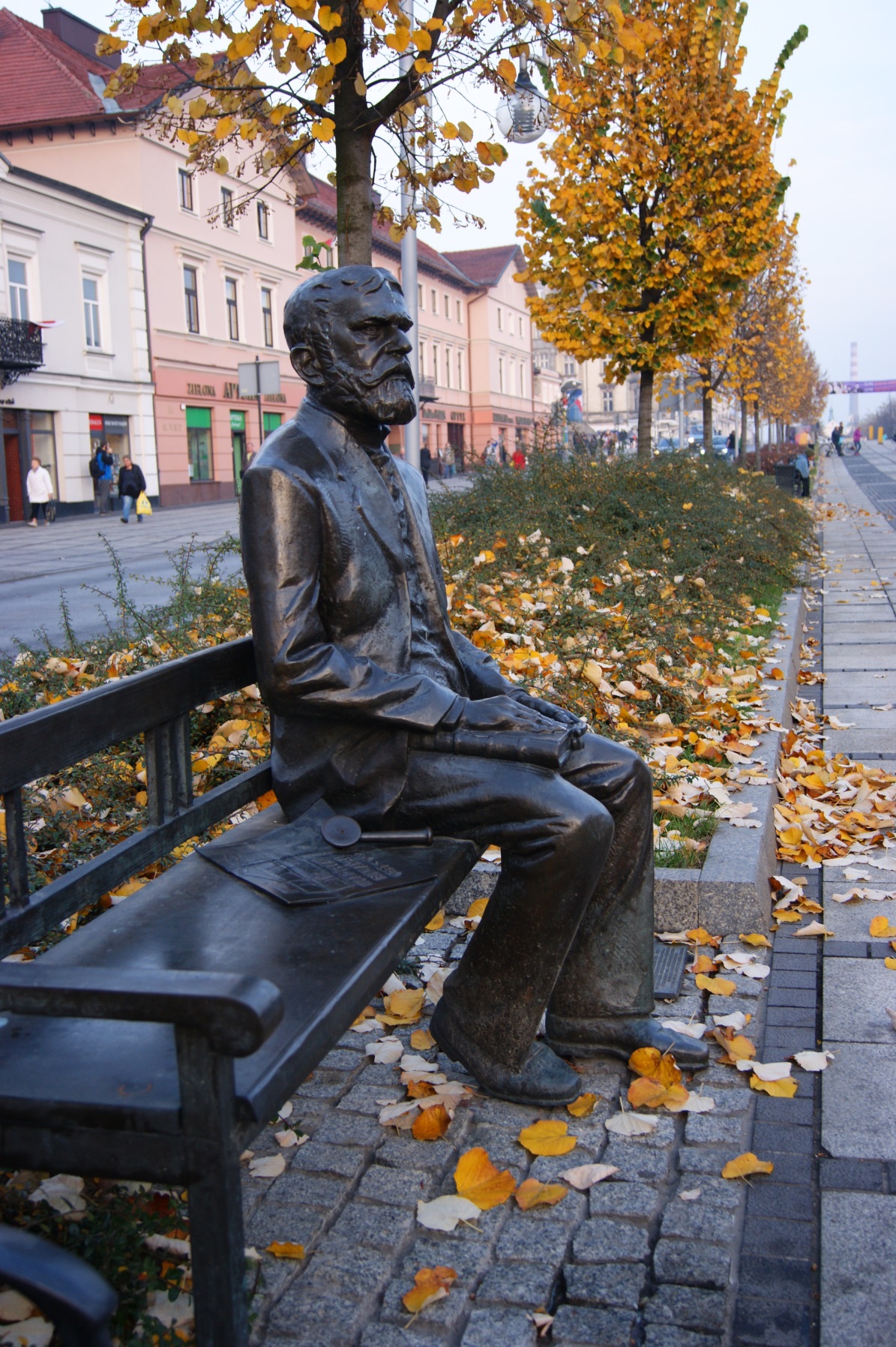 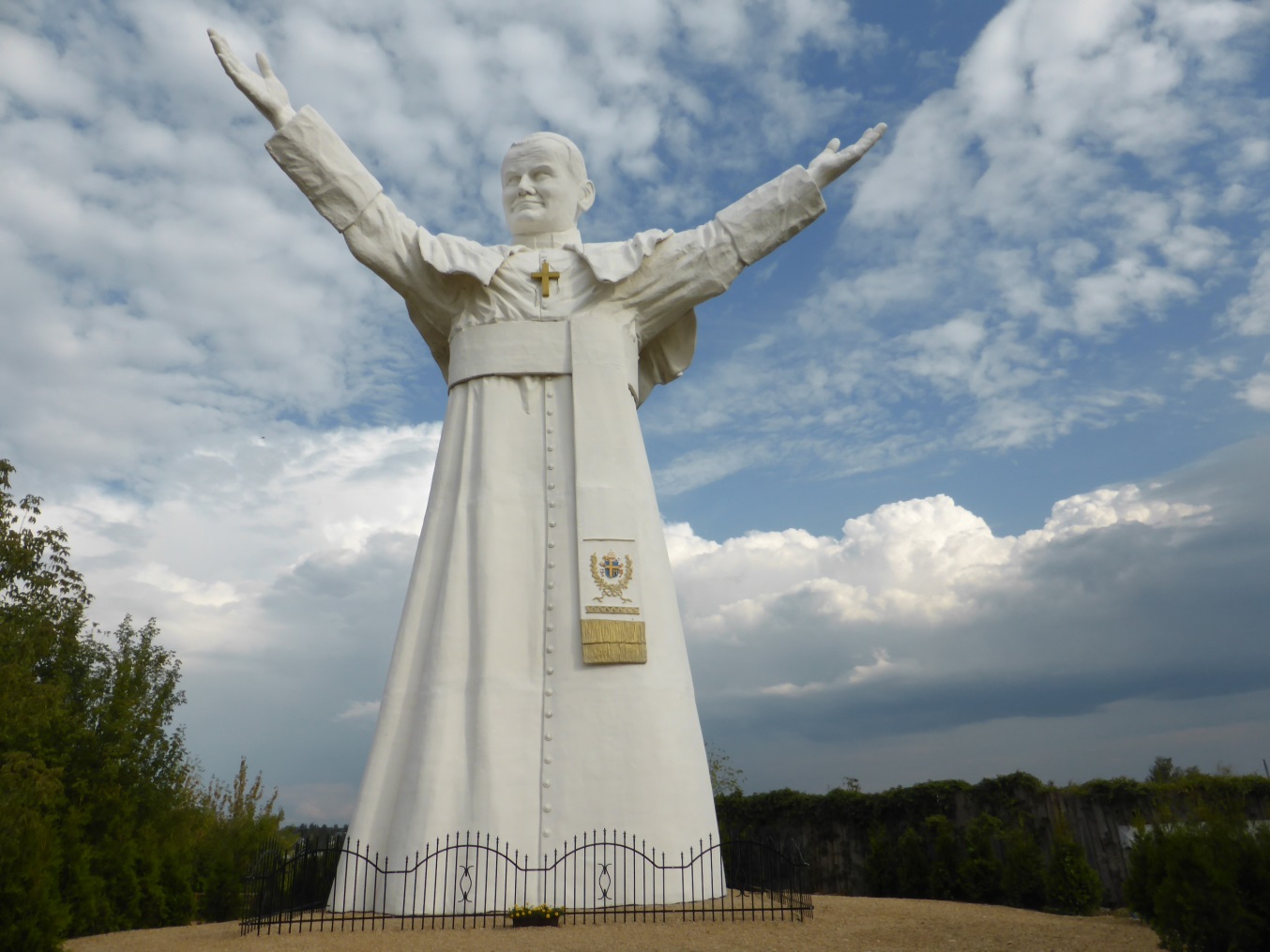 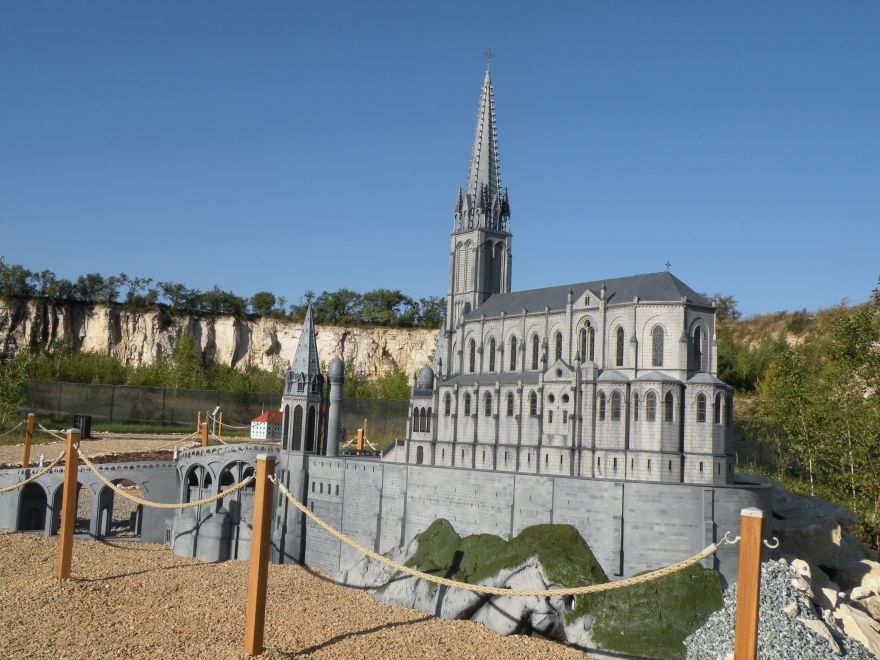 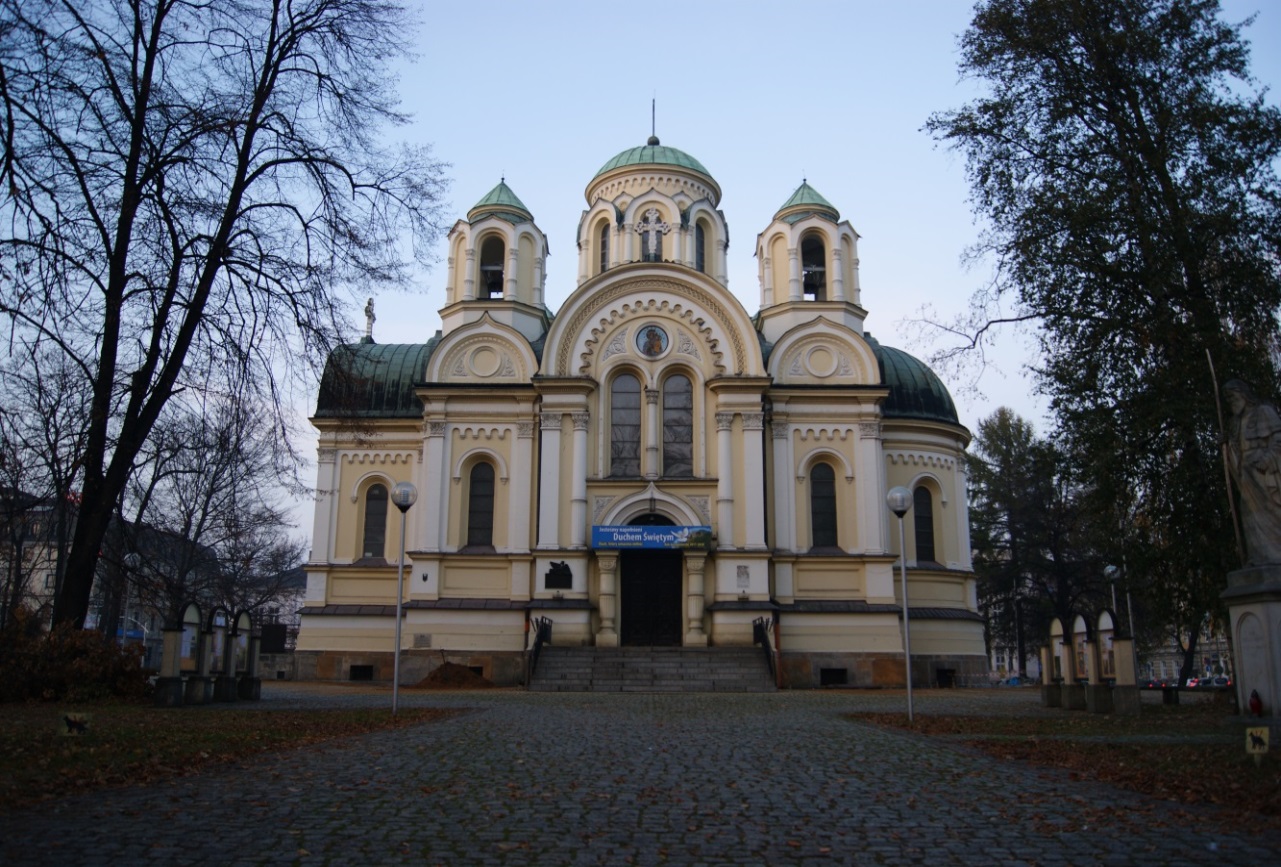 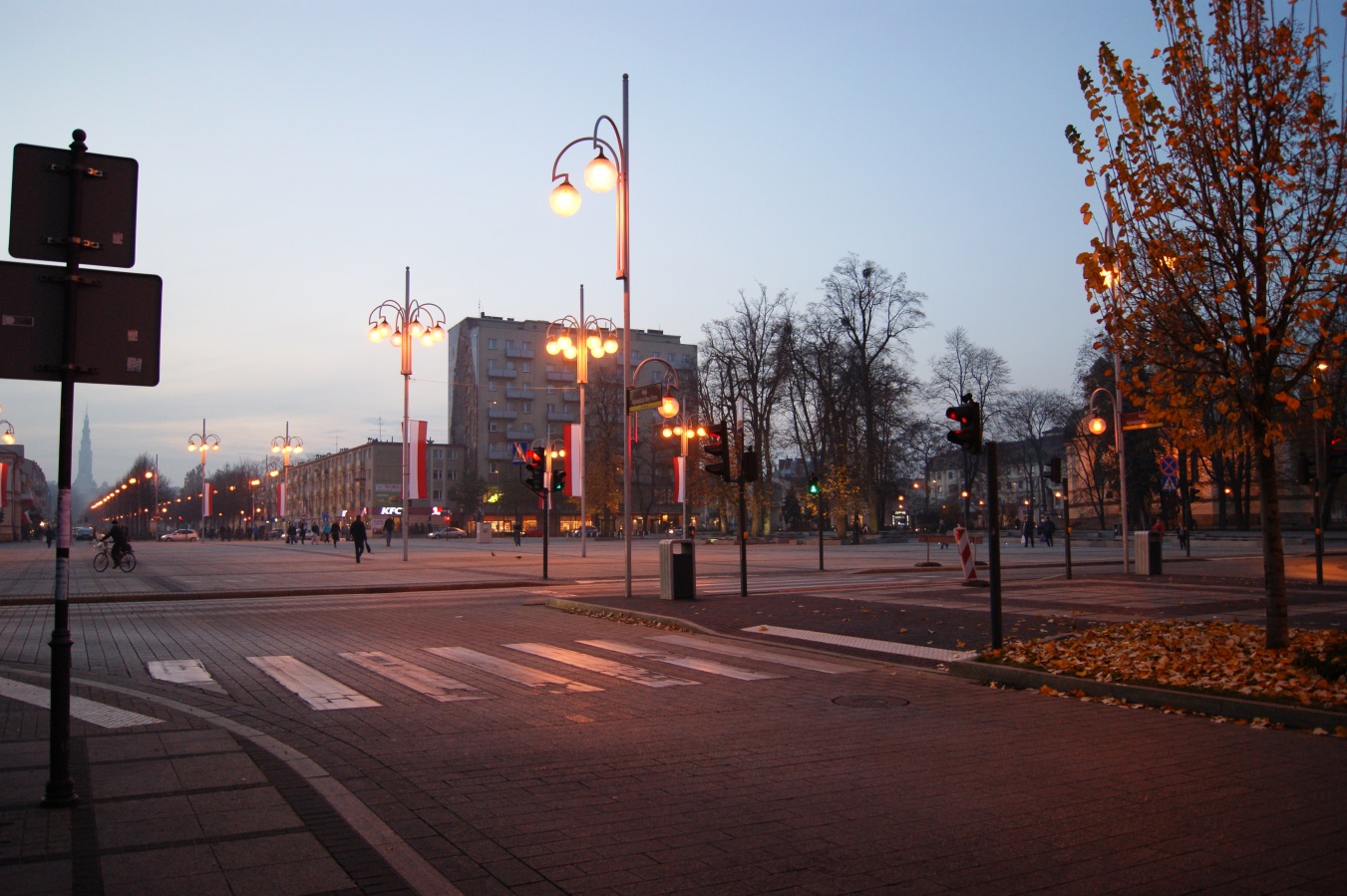 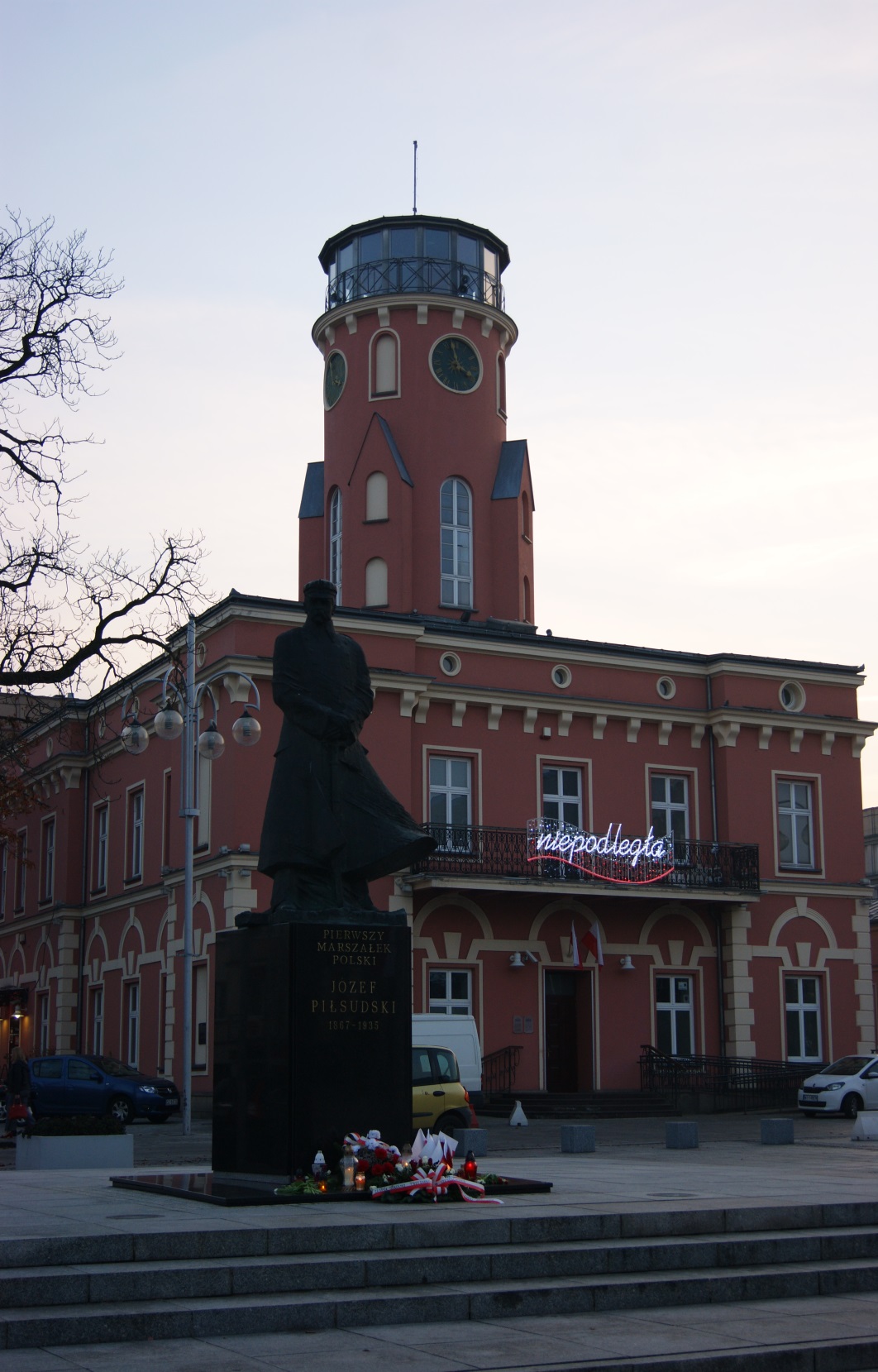 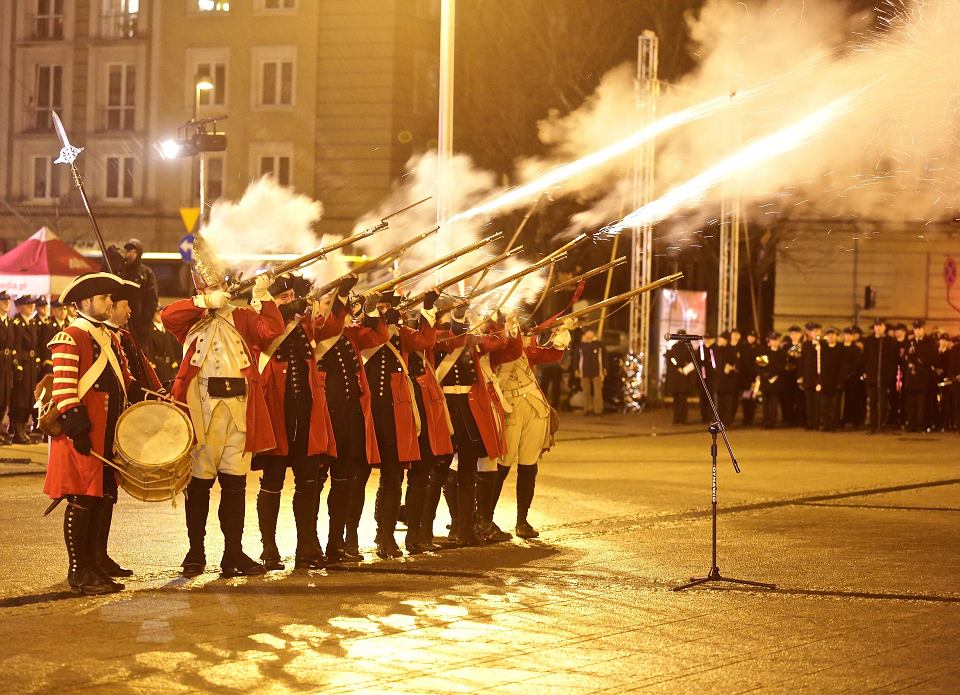 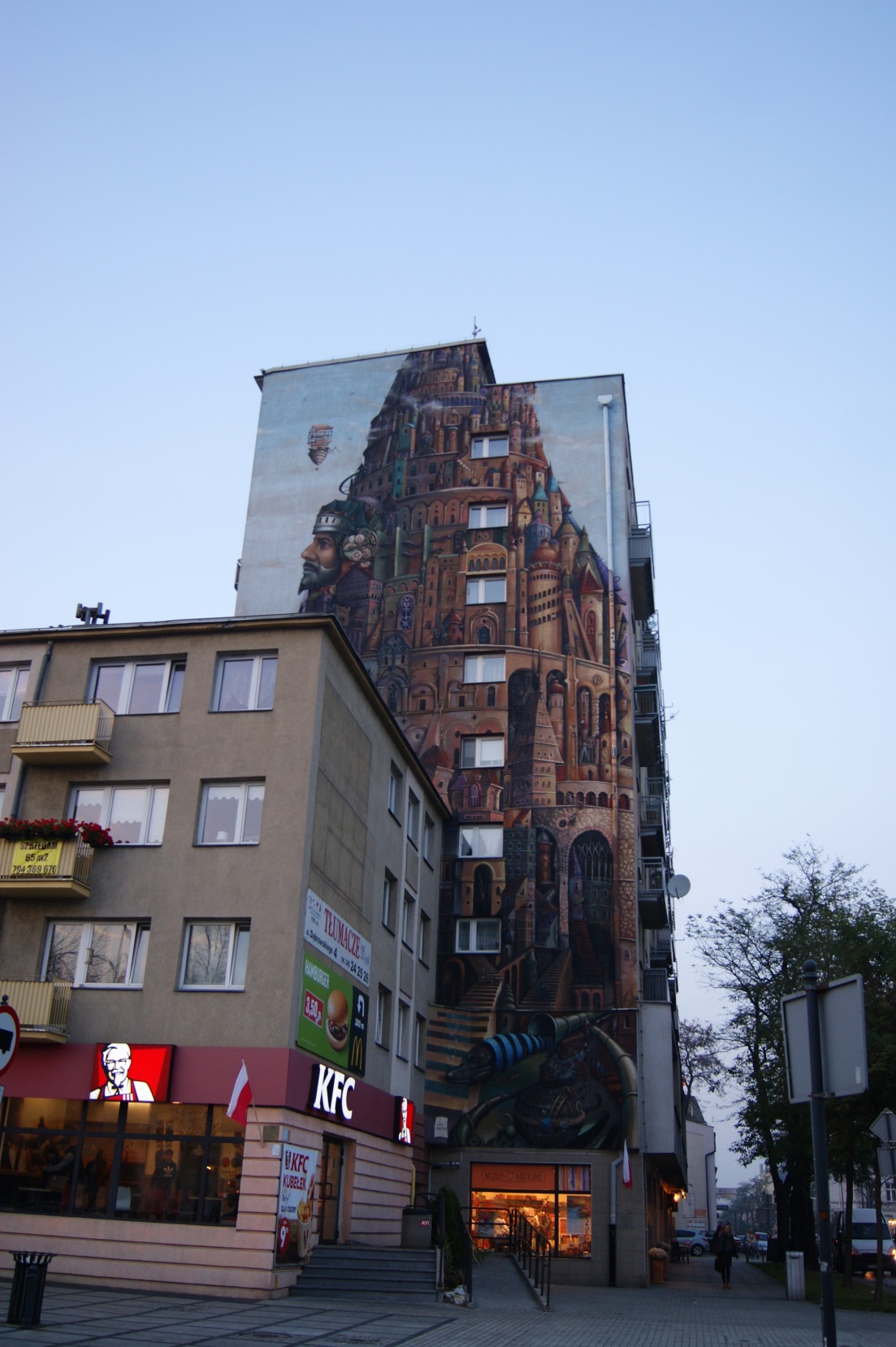 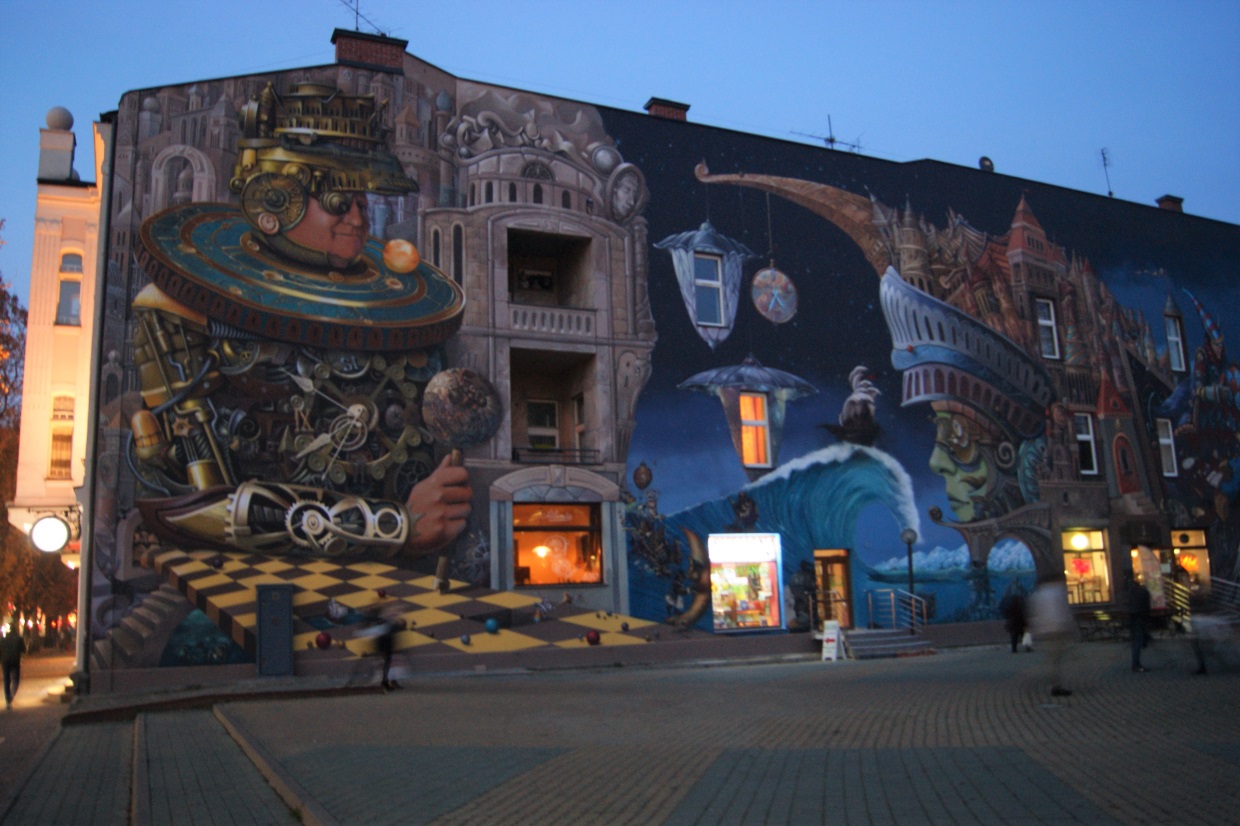 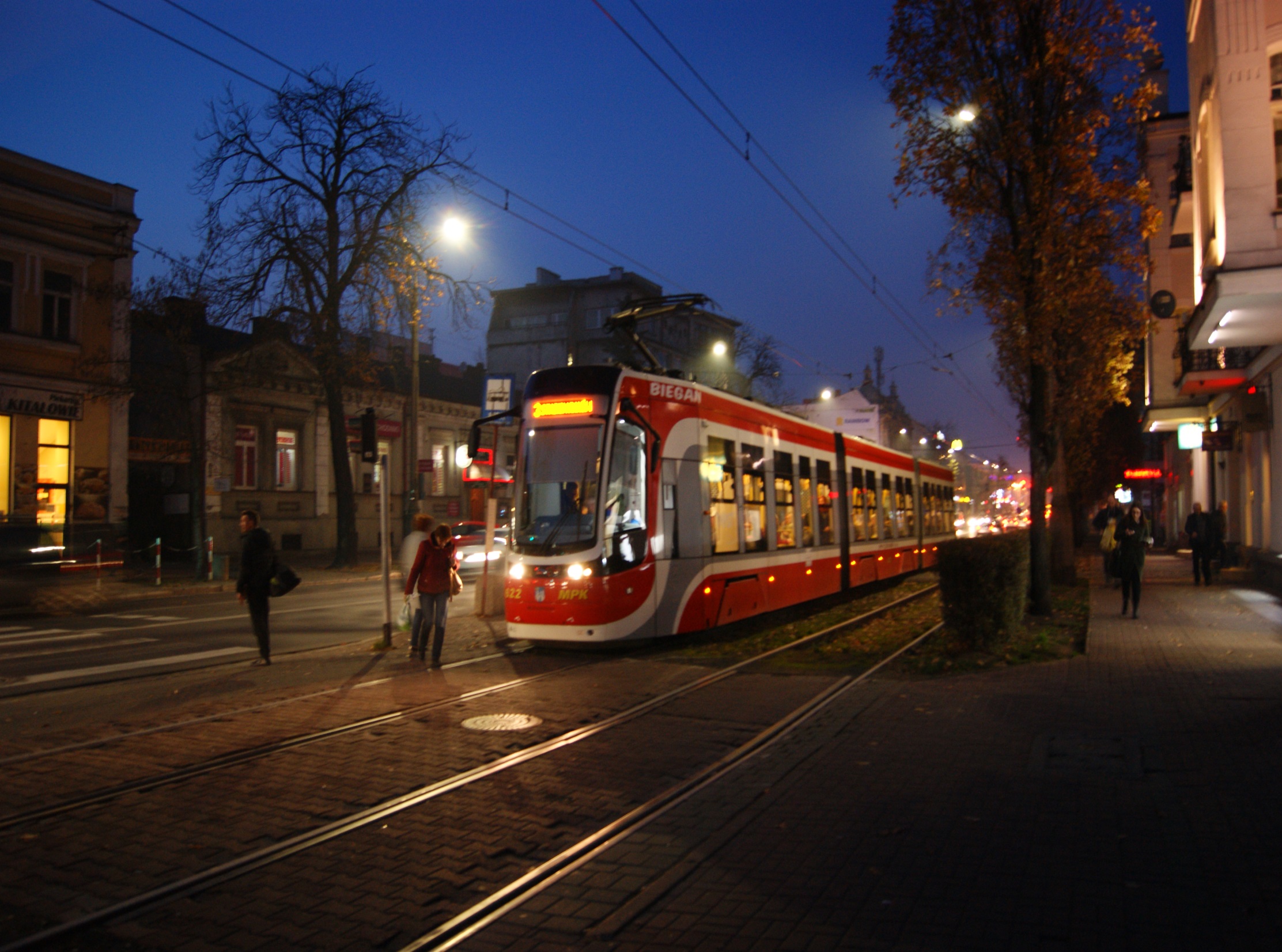 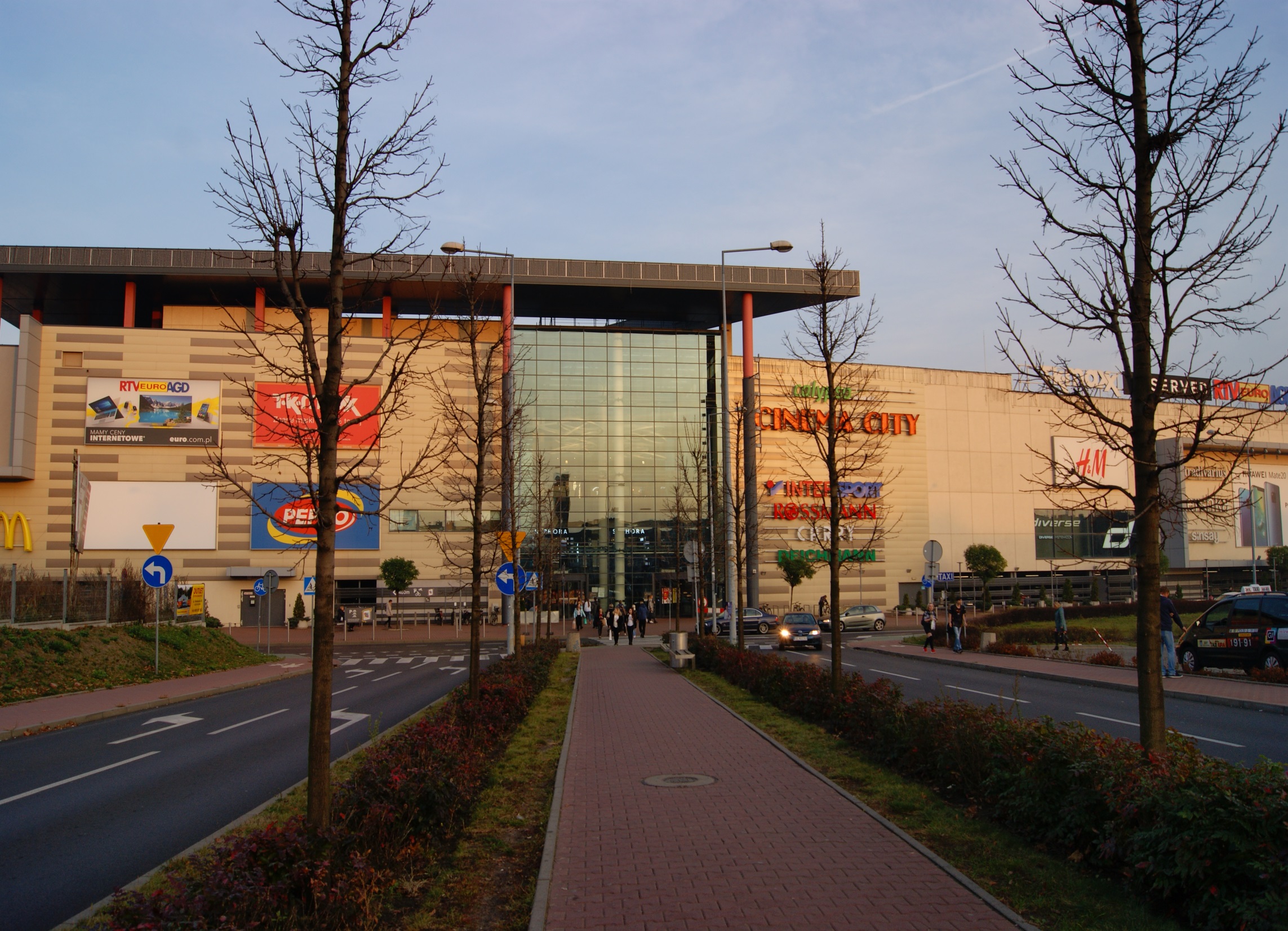 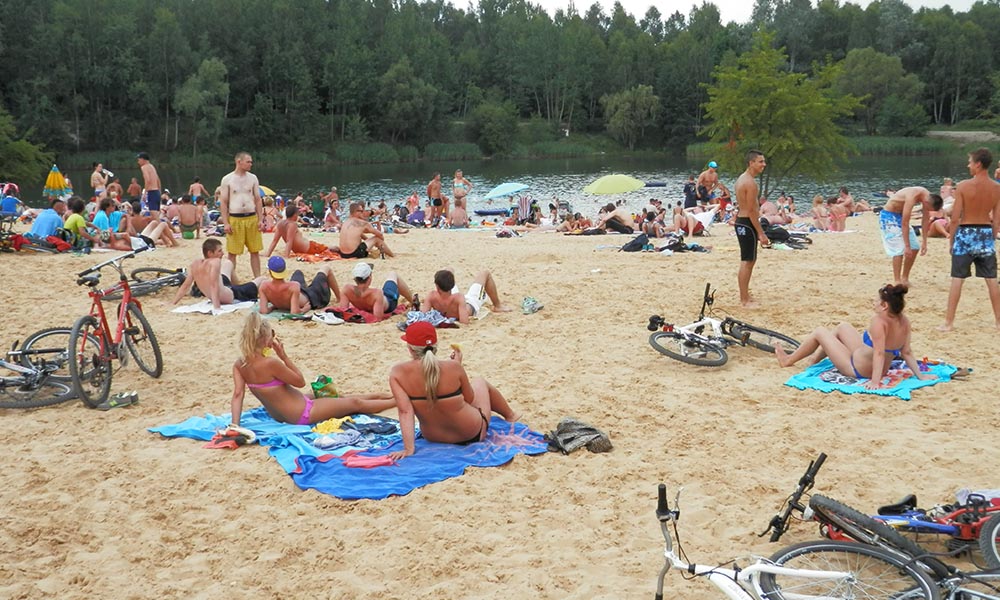 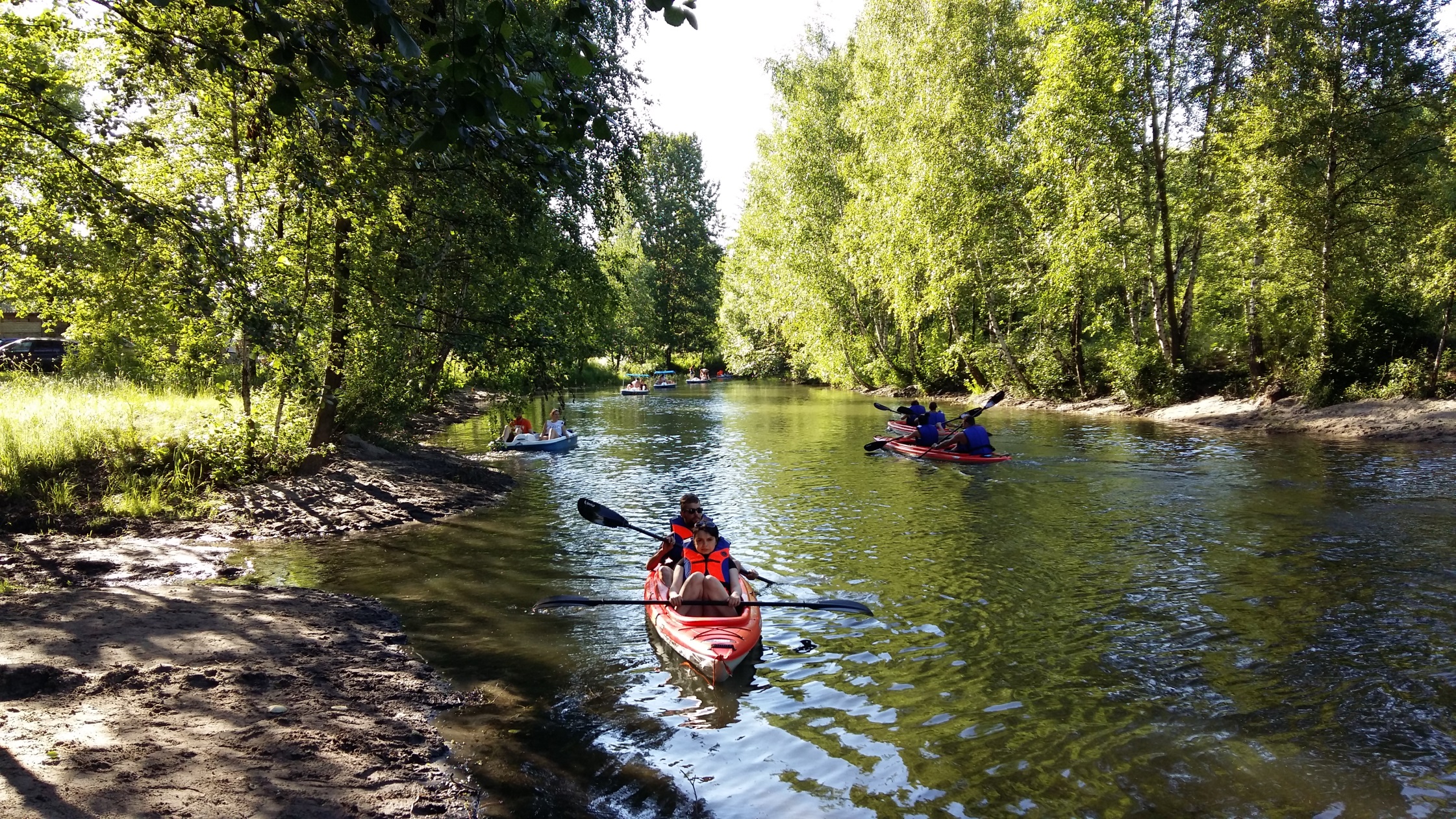 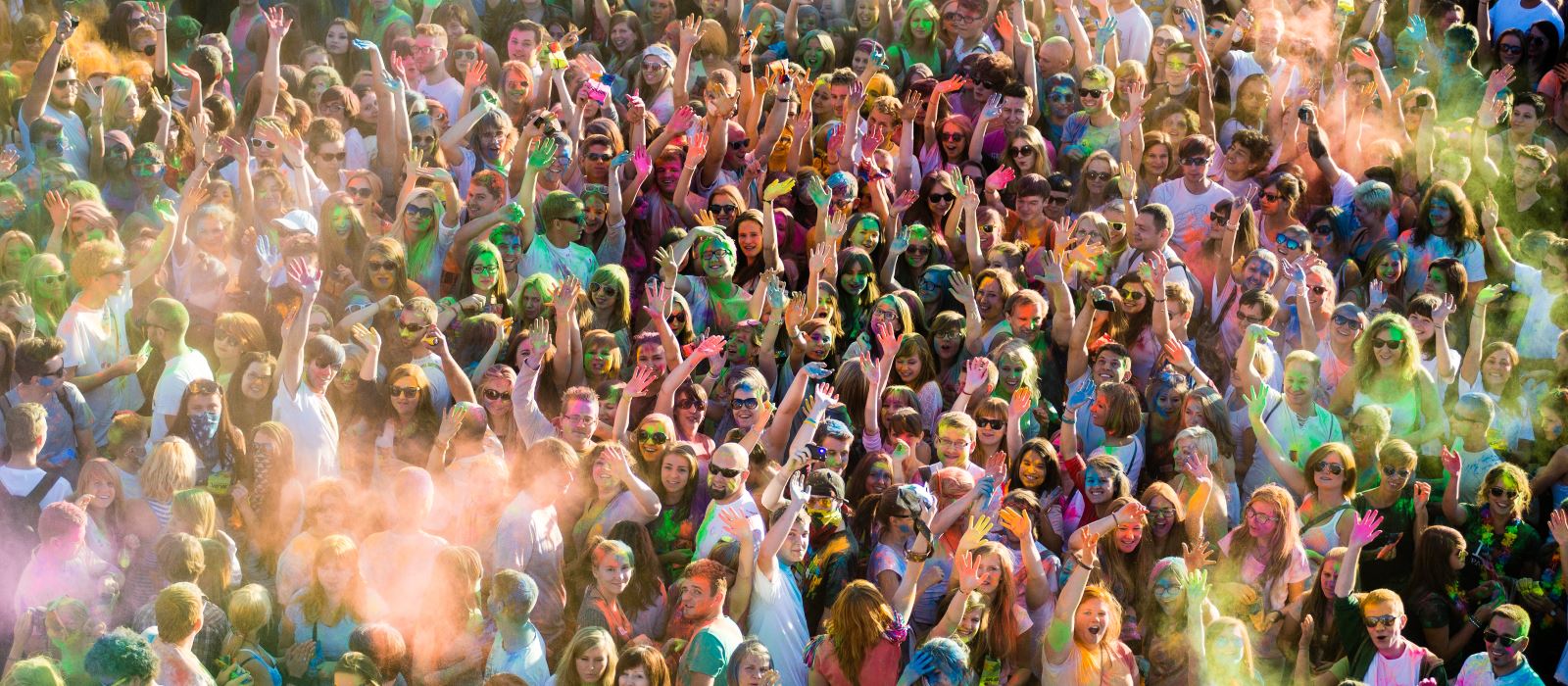 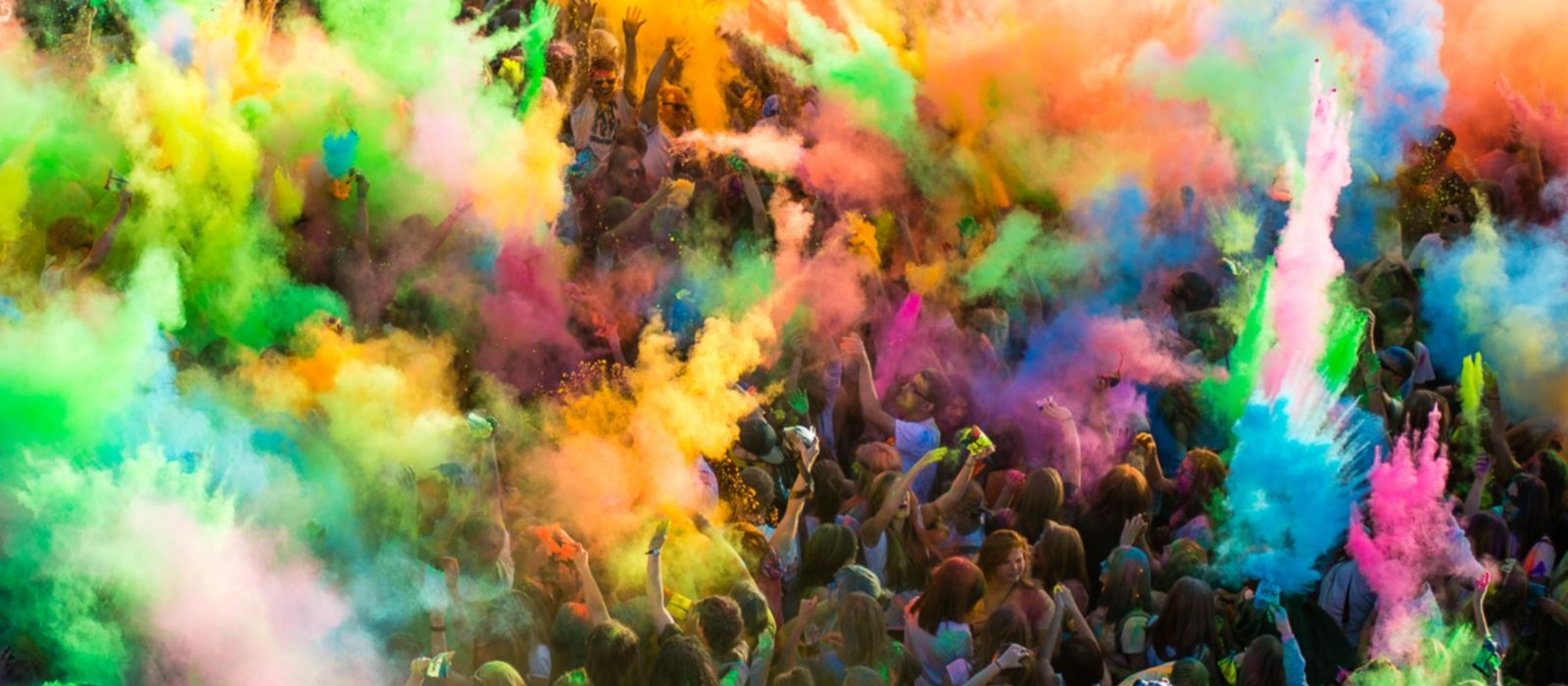 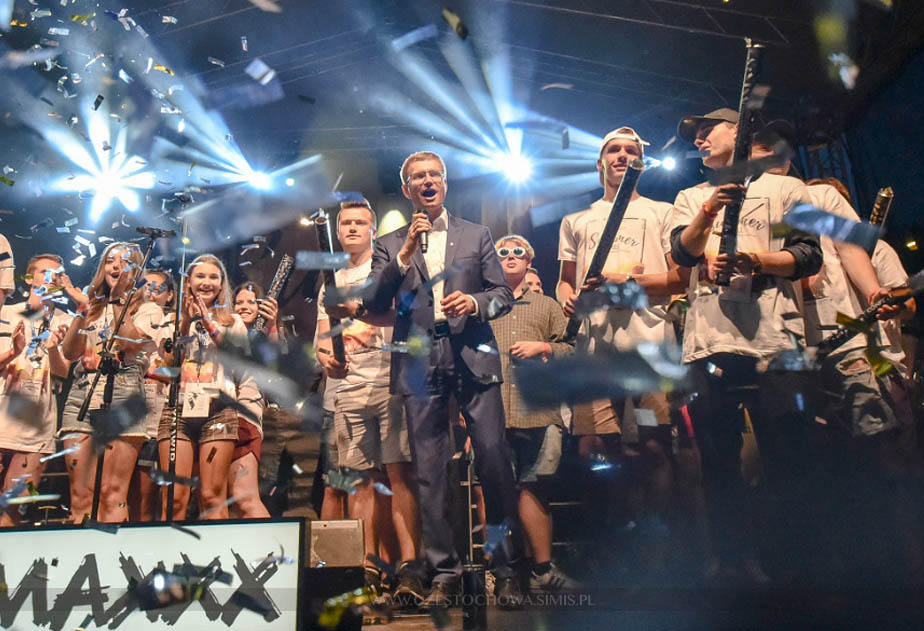 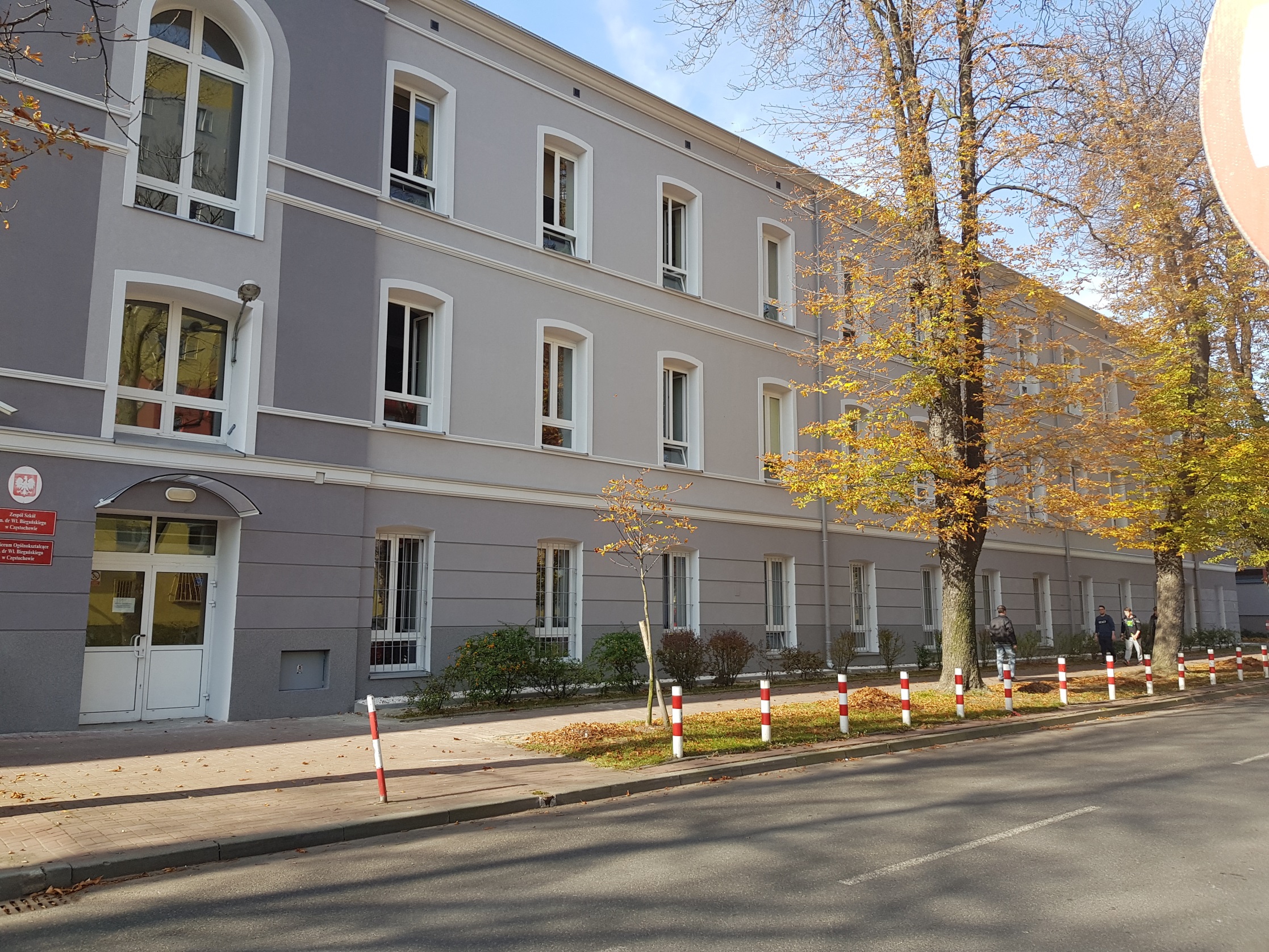 PECHA KUCHA
Pecha Kucha (Japanese: ぺちゃくちゃ, IPA: [petɕa kɯ̥tɕa], chit-chat) is a presentation style in which 20 slides are shown for 20 seconds each (6 minutes and 40 seconds in total). The format, which keeps presentations concise and fast-paced, powers multiple-speaker events called Pecha Kucha Nights (PKNs).
Pecha Kucha Night was devised in February 2003 by Astrid Klein and Mark Dytham of Tokyo's Klein-Dytham Architecture (KDa), as a way to attract people to SuperDeluxe, their experimental event space in Roppongi, and to allow young designers to meet, show their work, and exchange ideas.
Photographer:
Karolina  – 
Participant of Erasmus+

Author of the presentation:
Michał - student at
Biegański Secondary School

sources

Wikipedia.com
Google.com
Festiwalkolorow.pl
Czestokocham.pl
Jurazlotuptaka.pl
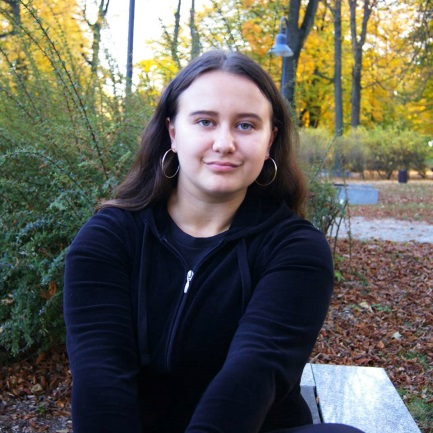 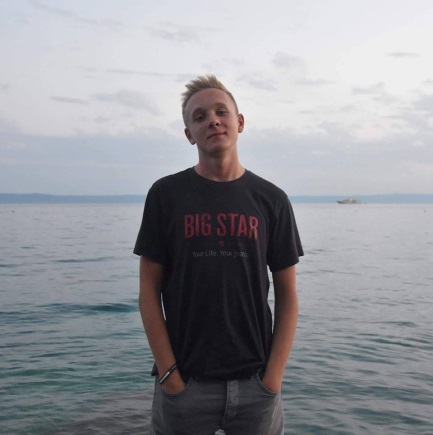